Equality, Diversity & InclusionComhionnanas, Éagsúlacht & Ionchuimsitheacht
Orientation for New Staff
Overview
Staff policies relating to Equality
Student Access Offices & Schemes
Gender-related Developments
IHREC Public Sector Duty Pilot
University of Sanctuary
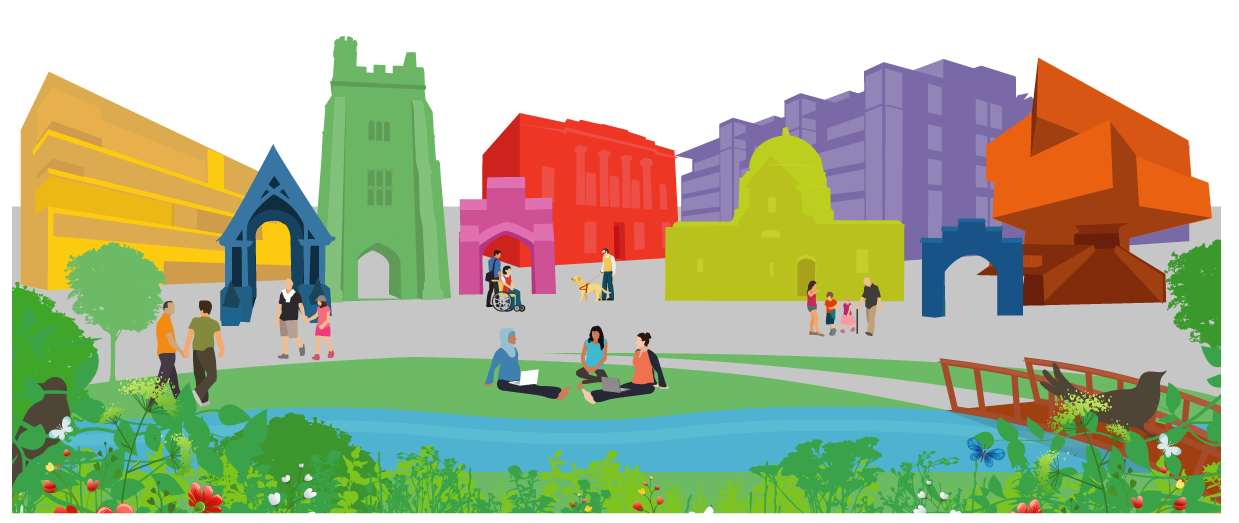 Key Policies
Duty of Respect and Right to Dignity 
https://www.ucc.ie/en/media/support/hr/equality/DocumentFile-35110-en.pdf
Equal Opportunities & Diversity
https://www.ucc.ie/en/hr/policies/recruitment/equal-opportunities/
Employment of People with Disabilities
https://www.ucc.ie/en/media/support/hr/equality/DocumentFile-35384-en.pdf
Family Friendly Policies
https://www.ucc.ie/en/hr/policies/family/
Gender Identity and Expression (forthcoming)
Student Access Offices & Schemes
Disability Support Service
 Mature Student Office
 UCC PLUS+
 Sanctuary Scholarships
Gender-related Developments
Athena SWAN actions
Departmental Applications for Athena SWAN Bronze Award
Trans Awareness Training
IHREC Public Sector Duty
Eliminate discrimination, promote equality, protect human rights
Annual reports must refer to achievements/developments
Identify policies and practices in place/planned to address human rights and equality